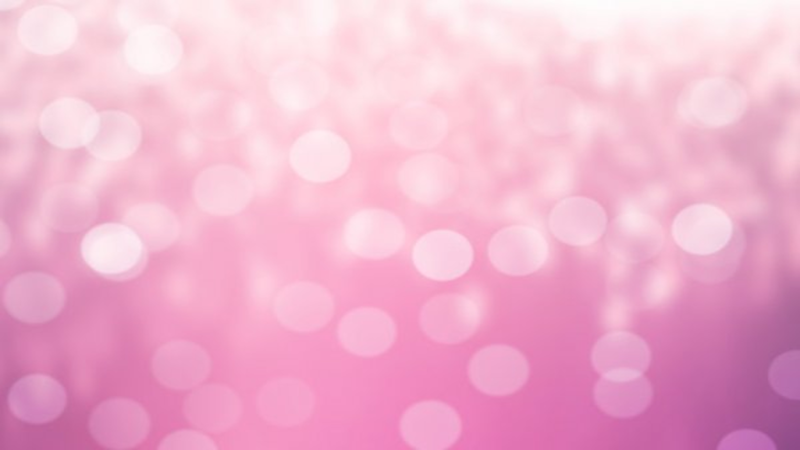 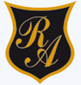 ORIENTACIÓN
Colegio República Argentina
semana de 15 al 19 de junio 
Katerina Durán Gallegos
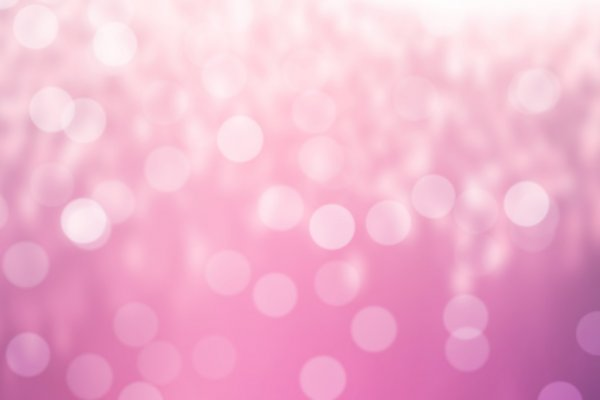 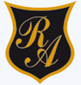 ¿QUÉ SON LAS EMOCIONES?
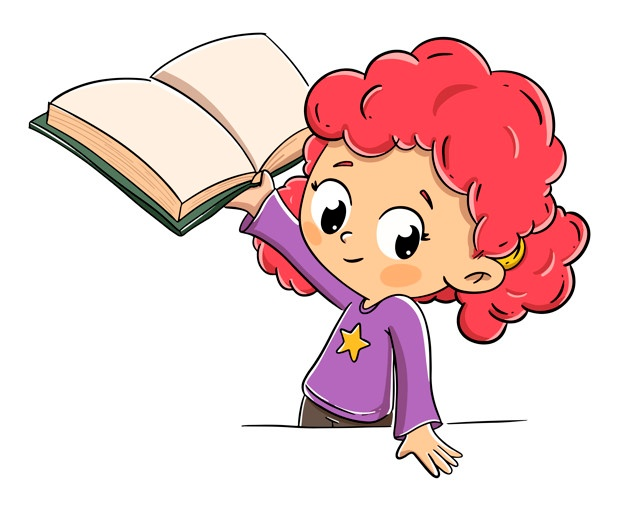 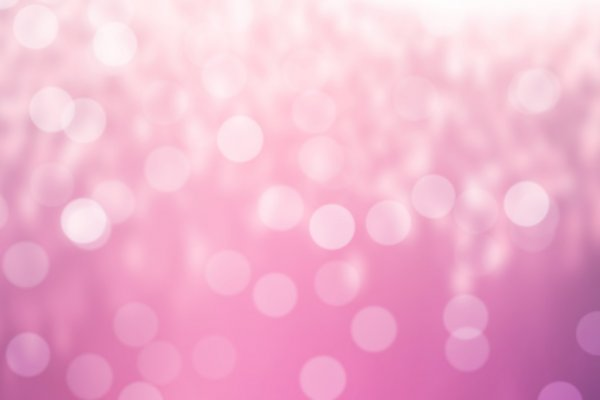 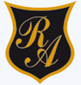 Las emociones son estados internos caracterizados por pensamientos, sensaciones, reacciones fisiológicas y conductas que son subjetivos. Son universales, propias del ser humano.
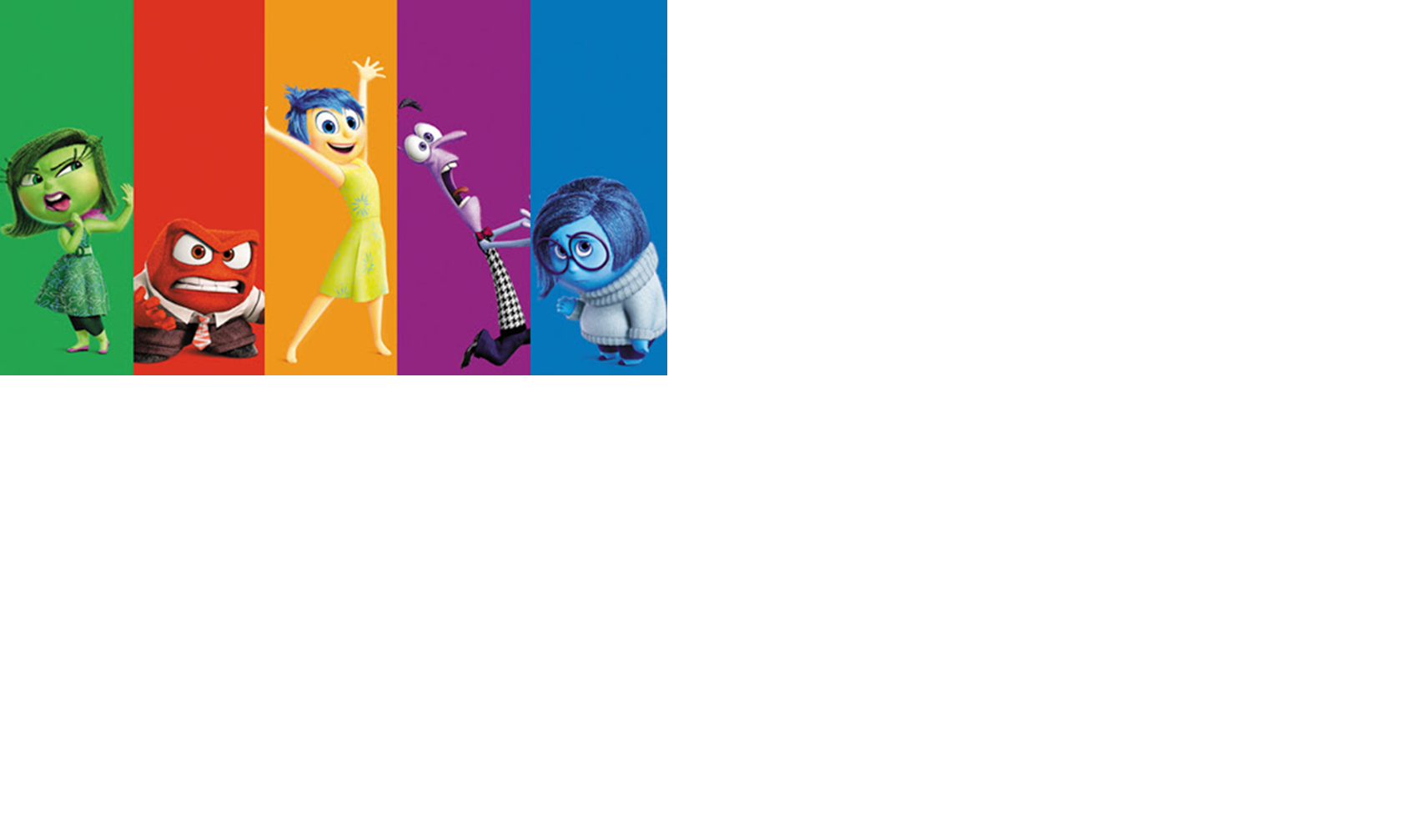 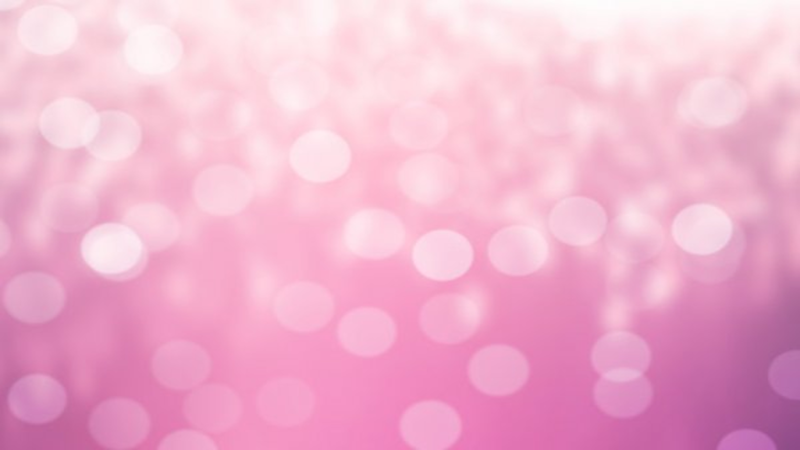 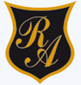 ¿QUÉ EMOCIÓN IMPORTANTE HAS EXPERIMENTADO ?
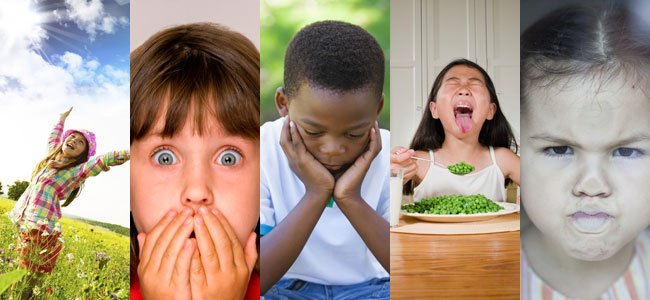 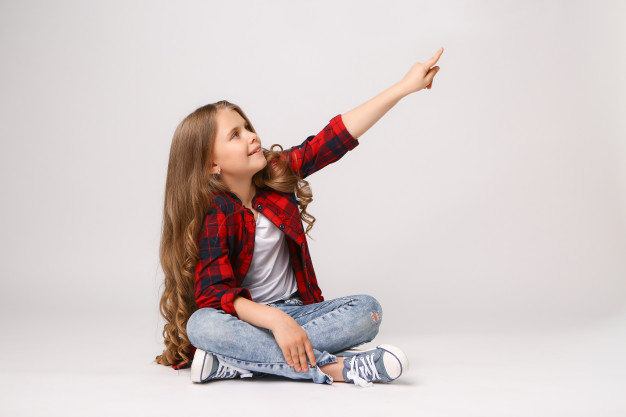 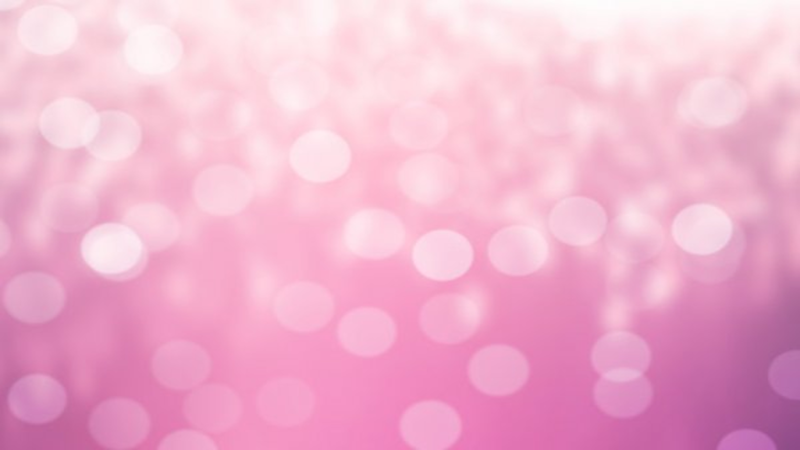 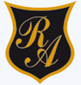 ¿LOGRAS IDENTIFICAR LA EMOCIÓN QUE OTROS SIENTEN ?
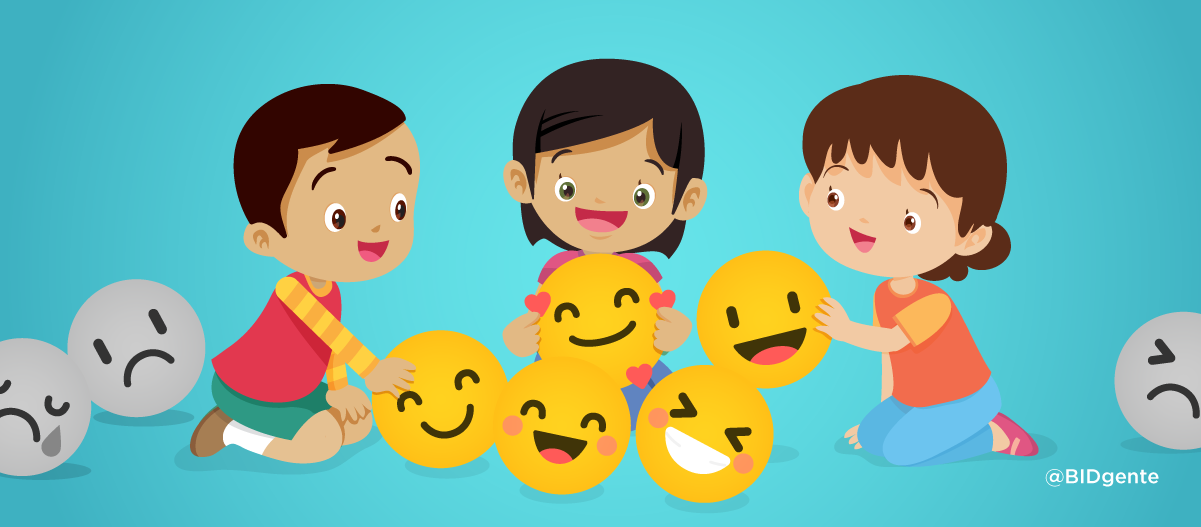 ¿CÓMO LOGRAS SABER LO QUE AL OTRO LE SUCEDE?
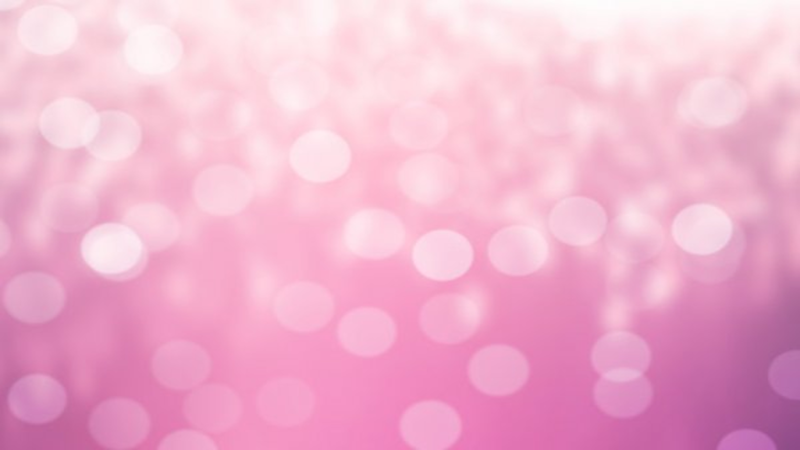 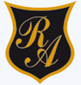 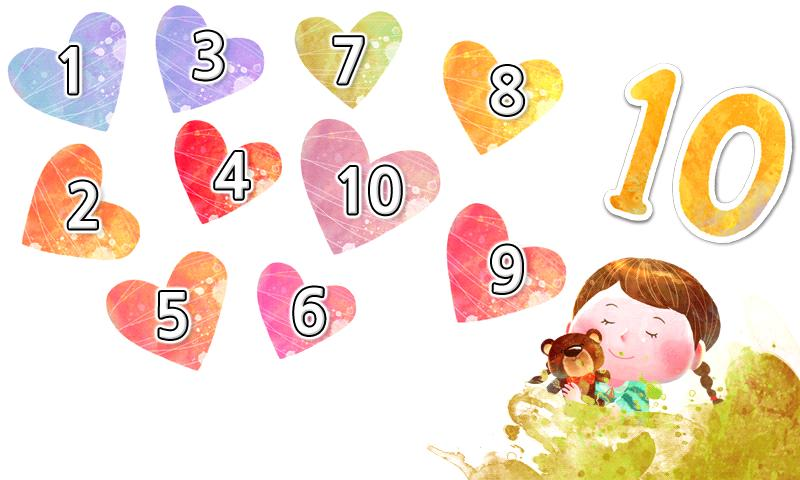 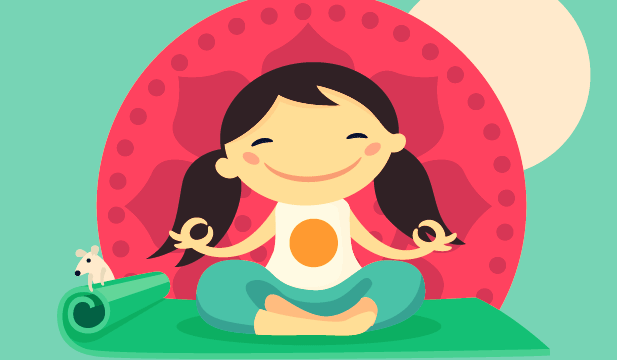